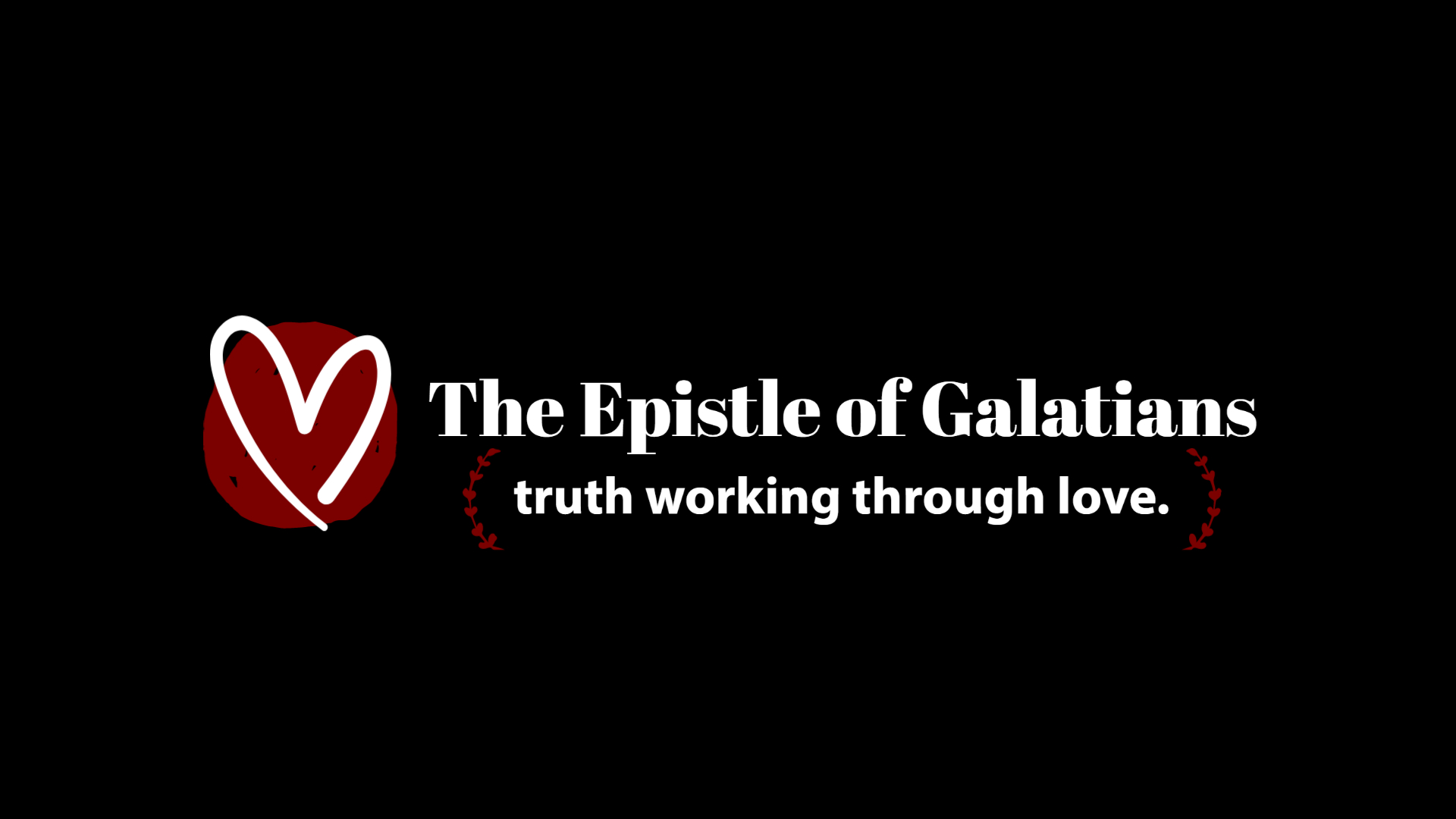 Recap
Paul’s main concern for the Galatians was the defense of the gospel. He has done this primarily by reminding them of the divine origin of the gospel (it doesn’t come from man) and his own apostleship (called by God, not by men). They were being led astray by the Judaizing teacher’s claim they needed to adhere to the law in order to be justified by the law… but that is not what justifies the Christian.
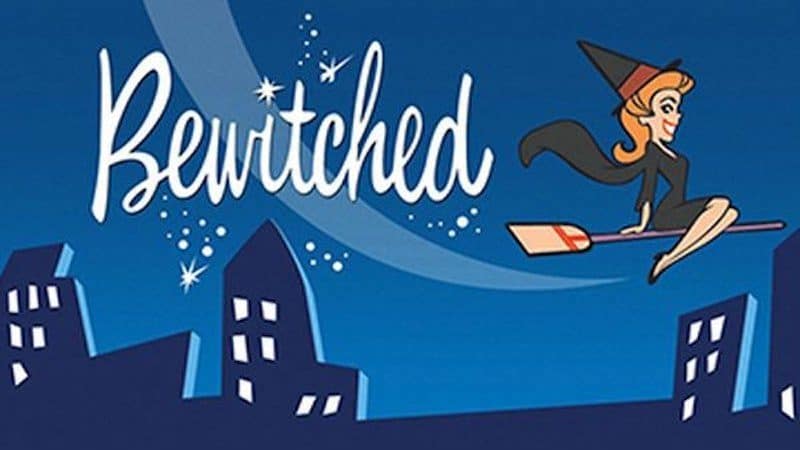 The Illusion (Galatians 5.1-5)
• Paul uses bewitching – a term for magic, that perfectly encapsulates what was happening. To sacrifice the gospel what was true for the law, a shadow of the fullness of truth, would be falling for an illusion. It would be a trick.
• Paul’s rhetorical questions remind us of what we put our hope in. The work that began by the Spirit can’t be finished by the law or the flesh. 
• The idolatry was evident in Judaizers. Trusting in the law for justification would be trusting their righteousness. This ideology must be banished from our minds – it is faith in Christ that gives us any hope.
Faith is Critical (Galatians 3.6-14)
Paul argues from the Old Testament about where our righteousness come from. He begins with Abraham. The true family of Abraham, including Gentiles, are the faithful. “Those who are of faith are blessed along with Abraham, the man of faith.”
In contrast to the blessing, those who depend on the law are in a horrible position – they are under a curse. There is only one hope – trusting in Jesus who became a curse for us so that we might receive the promised Spirit through faith.
The Law and the Promise (Galatians 3.15-22)
If faith is what matters, the law becomes confusing. Why did God give it? It was because of our sin – showing both God’s holiness and our brokenness.
The Judaizers failed to see the purpose of the law – it was our prison because it shows we are imperfect in desperate need of trusting God to make us right. We can be freed from this prison by our belief.
Following the Argument
1-5: Nothing could be more foolish than depending on our flesh or the law to do what the Spirit has already done. It is impossible to be justified or sanctified outside of the mercy of God.
6-14: By faith, we are Abraham’s children. We are blessed with Him when we trust in Christ. However, if we trust the law, we are cursed because can’t hold to it perfectly. Christ did, and we have hope if we trust in Him.
15-22: The law was a prison to hold back our sin while revealing the glory of God. But the promise, since the beginning, was that through Christ we can be free, both Jew and Gentile.
Application
Do we believe our goodness is what finishes the work of Christ? Or do we trust Him to save us and we walk as He has called us?

Seeing that the world is subject to sin, and is caught in this broken cycle of evil, how should we be living differently than it? And since we are free, shouldn’t we be helping people to be free of sin through Christ?